Gestion des parties prenantes et impacts locauxREGLE HSE GROUPE (CR-GR-HSE-412)
SYNTHÈSE
Le  sociétal opérationnel  traite des interactions des entités opérationnelles avec leurs parties prenantes. La connaissance du contexte sociétal est un préalable essentiel à une gestion responsable de la relation avec les parties prenantes : sensibilité de l’environnement social, économique et culturel d’une part et évaluation des impacts liés aux opérations et à l’implantation de l’entité d’autre part.  
L’intégration du Groupe dans ses territoires d’ancrage, repose sur 3 leviers d’actions : 
Dialogue et implication de ses parties prenantes locales ; 
Gestion responsable des impacts négatifs liés à ses activités opérationnelles et à son implantation ;
Contribution au développement social; économique et culturel des territoires et des communautés locales.
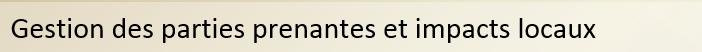 Champ d’application : Tout le domaine opéré
La GR-HSE-412 remplace 5 règles équivalentes plus 1 politique :
HD -  DIR-GR-SBS-001 Societal Directive
EP - CR-EP-HSE-130 Integrating Societal into E&P Activities 
RC - CR-RC-HSE-117 Societal Approach
MS - CR-MS-DD-001 Societal Approach
GRP - CR G&P HSE 024 Societal Approach
POL-GR-SBS-001 Politique Sociétale
L’exigence sur la mise en place d’une procédure de gestion des plaintes, désormais commune aux 4 branches (nouveauté pour RC et GRP).
Pour le reste, il s’agit d’harmonisation et de clarification des exigences applicables à tous.
Date de publication dans REFLEX : 26/11/2018
Date d’application : 3 mois après publication.
Note: Les aspects sociétaux d’un nouveau projet ou d’une acquisition ne sont pas traités dans cette Règle HSE GR REG 412 car ils seront spécifiés dans la Règle CR GR HSE 307 (Aspects environnementaux et sociétaux d’un nouveau projet ou d’une acquisition) à paraître.
REVUE DES EXIGENCES
Rôles et attributions (Exigence 3.1.1)
Au sein de l’entité opérationnelle, une gouvernance du management sociétal est mise en place pour valider et piloter les actions sociétales. Les moyens organisationnels, humains et financiers appropriés permettent de :
concevoir, déployer et coordonner les actions sociétales ;
réaliser le reporting des actions sociétales et assurer la communication avec les équipes sociétales de la direction HSE Groupe.
Pas de changement
Evaluation du contexte sociétal (Exigence 3.2.1)
L’évaluation du contexte sociétal de l’entité opérationnelle (au périmètre de ses activités), est réalisée et revue au minimum tous les 5 ans. Elle prend en compte :
la sensibilité de l’environnement social, économique et culturel ;
l’empreinte des impacts sociétaux liés aux opérations et à l’implantation de l’entité.
Commentaire:
La nouvelle règle reprend toutes les étapes méthodlogiques de SRM+ sous forme d’exigence mais ne mentionne plus explicitement l’outil préconisé SRM+.
REVUE DES EXIGENCES
Dialogue avec les parties prenantes (Exigence 3.3.1)
Les parties prenantes sont identifiées, cartographiées et hiérarchisées selon leur importance et leur influence.
Un processus de dialogue structuré est engagé par l’entité opérationnelle avec ses parties prenantes et comprend 3 étapes itératives 
L’information : sur les activités de l’entité susceptible de générer des impacts négatifs, les actions de mitigation de ces impacts et les bénéfices générés par les activités actuelles ou envisagées ;
La consultation : écoute des opinions, des préoccupations, des perceptions et des attentes ;
Le feed-back aux parties prenantes (sur les actions entreprises et réalisées). 
Pas de changement
REVUE DES EXIGENCES
Stratégie sociétale (Exigence 3.4.1)
Une stratégie sociétale (intégrée à la stratégie opérationnelle) est formalisée avec des objectifs à atteindre à court et long terme. Elle prend en compte : 
les contraintes réglementaires, contractuelles et les standards applicables ;
les préoccupations et attentes des parties prenantes en matière sociale, économique, environnementale, éthique et Droits de l’Homme (pas dans l’exigence) ;
l’évaluation du contexte sociétal en termes de risques et d’impacts ;
les engagements prioritaires du Groupe vis-à-vis de la société civile. 
Commentaire: 
La nouvelle règle précise les composants de la stratégie locale.
REVUE DES EXIGENCES
Plan d’action societal (Exigence 3.5.1)
Un plan d’action sociétal est formalisé pour déployer cette stratégie, en impliquant les parties prenantes et en privilégiant la coopération, les partenariats et le développement des compétences. Ce plan s’articule autour de 3 leviers :
le dialogue et l’implication des parties prenantes dans une relation constructive ;
la maîtrise des impacts négatifs des activités sur l’environnement social, économique et culturel ;
la contribution au développement local dans le domaine social, économique et culturel des territoires d’ancrage, en privilégiant les thèmes et axes de Total Fondation.
Changements 
La structure du plan d‘action est précisé en rappelant les 3 leviers. 
Auparavant les priorités étaient définies dans la politique POL-GR-SBS-001 remplacée par les 4 nouveaux axes de Total Fondation.
REVUE DES EXIGENCES
Gestion des plaints (Exigence 3.6.1)
Un processus est mis en œuvre pour gérer les plaintes des parties prenantes et liées aux activités de l’entité ou de la filiale (hors réclamations commerciales) et des entreprises extérieures. Il consiste à :
recevoir et enregistrer les plaintes ;
accuser réception des plaintes et informer le plaignant des suites données ;
après investigation interne si nécessaire, proposer un règlement de les plaintes en collaboration avec les parties prenantes ;
assurer le suivi du traitement et la traçabilité de l’ensemble du processus et l’analyser afin d’identifier des améliorations à mettre en place. 
Changements 
Seule l’EP avait cette exigence, mais il avait été donné un objectif de déploiement d’une telle procédure dans toutes les branches et un guide adapté par chaque branche.
RC, MS, GRP: nouveau.
Reporting sociétal (Exigence 3.7.1)
Un reporting sociétal est réalisé au moins une fois par an et permet de mesurer :
l’avancement du plan d’action ;
la performance de la démarche sociétale sur la base de KPI ;
la contribution aux engagements prioritaires du Groupe vis-à-vis de la société civile.
Sur la base de ce reporting, une revue de la performance sociétale est effectuée au moins une fois par an, pour évaluer et adapter la stratégie.
Pas de changement